UPS5000-E 
(50-800 kVA)
产品简介
UPS5000-E系列(50～800kVA)为华为融合了在数字技术与电力电 子技术的优势推出的新型模块化UPS，基于高性能DSP的全数字控 制与高速通信技术实现业界最优扩展性和可用性。其优异的可用 性、高效率及智能化设计完美匹配了云计算时代数据中心快速灵 活、高效运营的需求。
应用场景
功率模块：50kVA/3U
大型数据中心，IDC机房
容灾备份中心
企业总部数据中心
价值与特性
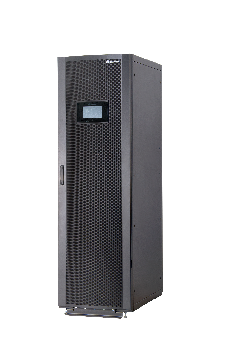 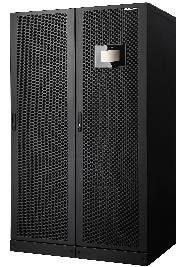 可靠
UPS功率、旁路、控制模块全冗余设计，无任何单点故障
138～485VAC宽输入电压范围，适应各种恶劣电网
PF（感性/容性）0.5以上不降额，完美匹配各种负载
iPower故障预警功能，电池、电容以及风扇等关键部件失效 预警，防止故障扩大
高效
数据中心最常用负载率高效，在线模式下效率高达96%
低载高效，极低负载率下情况下，智能轮换休眠技术，确保冗 余同时提升UPS效率3%～5%
空间利用高效，单机容量最大可达800kVA，节约占地50%，更多 IT设备空间
简单
模块热插拔设计，功率、旁路、控制模块均支持热拔插，普通 工程师5min完成维护
按需平滑扩容，单机可扩容至800kVA，可有效降低UPS初期投 资，提升UPS运行效率
供配电状态实时监控，UPS供配电系统核心参数自动巡检，免除 人工巡视
UPS5000-E-200/300kVA
UPS5000-E-400/500kVA
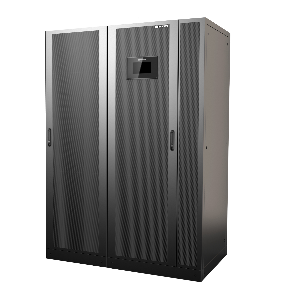 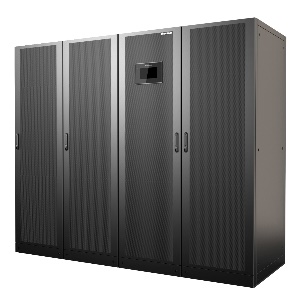 UPS5000-E-600kVA
UPS5000-E-800kVA
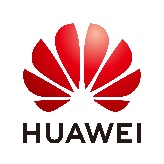 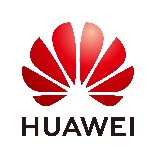 技术参数
注:  UPS5000无法支持能量回馈性负载，如电梯、医疗行业CT机、半导体行业切割机、及运用能量回馈型变频器的其他电机类负载。
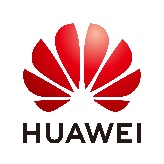 版权所有© 华为技术有限公司 2022。保留一切权利。未经本公司事先书面同意，不得以任何形式、任何方式复制或传播本文档的任何部分。